Escuela Superior Politécnica del Litoral
Ing. Eduardo Reinoso Negrete
Revista “La Onda”
Integrantes:
	Gálvez Byron
	García María
	Macias Maristel
	Naranjo Natalia
	Ronquillo Evelin
	Valarezo Gabriela
1
I N D I C E
Introducción
Investigación Cuantitativa
Introducción
Datos Demográficos
Investigación

Investigación Cualitativa
Introducción
Técnicas de Investigación

Conclusiones
Revista "La Onda"
2
INTRODUCCION
La Revista la Onda es líder en el mercado  de  revistas juveniles. 
Su principal competidor es Generación XXI. 
Compiten con el mismo mercado de los jóvenes de 12 a 20 años de edad siendo los de 14 a 18 los que más compran  el producto.
El segmento Femenino es el que demanda mas la revista
3
Investigación Cuantitativa
Introducción
La Investigación Cuantitativa se basó en demostrar que factores de diferenciación  hacen que sea la mejor en el mercado.
Revista "La Onda"
4
Investigación Cuantitativa
Para aumentar aún más la participación en el mercado, ver donde debemos enfocar los  esfuerzos en marketing:

Necesidades del segmento masculino de 12 a 20 años

Aumentar la brecha de edades del segmento ya establecido.

Falencias en el marketing mix.
5
DATOS TECNICOS
Investigación Cuantitativa
Universo Infinito:
n =  Z2 . p . q
         e2
Revista "La Onda"
6
DATOS TECNICOS
Investigación Cualitativa
Revista "La Onda"
7
Alta
9%
Media
21 a 23 años
34%
12 a 14 años
15%
Baja
57%
24%
18 a 20 años
Masculino
28%
26%
15 a 17 años
33%
Femenino
74%
SegmentosEdad						 Género
Nivel Socioeconómico
Muestra =272 personas
8
9
Leer
9%
Otros
18%
Ver TV
21%
Oír música
23%
Hacer Deportes
13%
Internet
Pasear
3%
10%
Jugar videojuegos
3%
Hablar por teléfono
0%
Utilización del tiempo libre
TOP OF MIND
Muestra =272 personas
10
26%
26%
22%
19%
18%
15%
15%
12%
10%
10%
9%
7%
4%
4%
2%
1%
1%
0%
Hacer
deportes
Otros
Leer
Ver TV
Internet
Jugar 
videojuegos
Hablar
por
teléfono
Pasear
Oír 
música
Femenino
Masculino
Utilización del Tiempo Libre
 Género
Muestra =272 personas
11
31%
21%
12%
12%
12%
12%
0%
0%
0%
Leer
Ver TV
Hacer 
deportes
Internet
Jugar
videojuegos
Hablar
Por
teléfono
Pasear
Oír
música
Otros
21 a 23 años
Utilización del Tiempo Libre 21 a 23 años
Género
Muestra =42 personas
12
13
Otras
13%
Moda
Musical
15%
6%
Turísticas
Deportes
4%
9%
Científica
3%
Informativa
11%
Entretenimiento Juvenil
39%
Tipo de Lectura en Tiempos Libres
General
Muestra =272 personas
14
46%
22%
21%
18%
18%
17%
12%
9%
8%
7%
5%
6%
6%
5%
2%
1%
Moda
Deportes
Entretenimiento 
Juvenil
Informativa
Científica
Turísticas
Musical
Otras
Femenino
Masculino
Tipo de Lectura en Tiempos Libres
Género
Muestra =272 personas
15
45%
20%
14%
12%
5%
3%
2%
0%
Moda
Turísticas
Otras
Musical
Deportes
Entretenimiento
Juvenil
Informativa
Científica
12 a 14 años
Tipo de Lectura en Tiempos Libres
Edad
Muestra =65 personas
16
Tipo de Lectura en Tiempos Libres
Edad
Otras
5%
13%
Otras
Musical
4%
9%
Musical
Turísticas
7%
3%
Turísticas
Científica
3%
3%
Científica
Informativa
13%
10%
Informativa
Entretenimiento
37%
Entretenimiento
46%
juvenil
juvenil
Deportes
11%
7%
Deportes
Moda
20%
9%
Moda
18 a 20 años
15 a 17 años
17
Muestra =90 personas
Muestra =75 personas
37%
20%
13%
11%
7%
5%
4%
3%
Entretenimiento
Juvenil
Deportes
Informativa
Científica
Turísticas
Musical
Otras
Moda
21a 23 años
Tipo de Lectura en Tiempos Libres
Edad
Muestra = 42 personas
18
35%
15%
12%
9%
8%
11%
5%
5%
Moda
Deportes
Entretenimiento
Juvenil
Informativa
Científica
Turísticas
Musical
Otras
Tipos de Lectura en Tiempos Libres
Share of Mind - General
Muestra =412 votos
19
93%
90%
80%
73%
69%
59%
53%
50%
50%
47%
41%
31%
27%
20%
10%
7%
Moda
Deportes
Entretenimiento
Juvenil
Informativa
Científica
Turística
Musical
Otras
Masculino
Femenino
Tipos de Lectura en Tiempos Libres
Share of Mind - Género
Muestra = 412 votos
20
Tipo de Lectura en Tiempos Libres
Share of Mind - Edad
38%
35%
32%
31%
30%
29%
28%
26%
26%
26%
25%
25%
16%
16%
9%
8%
12 a 14 años
15 a 17 años
18 a 20 años
21 a 23 años
Moda
Deportes
Informativa
Entretenimiento
Juvenil
Muestra =412 votos
21
Tipo de Lectura en Tiempos Libres
Share of Mind - Edad
53%
45%
44%
31%
27%
26%
24%
25%
25%
17%
18%
15%
15%
15%
11%
11%
12 a 14 años
15 a 17 años
18 a 20 años
21 a 23 años
Científica
Turística
Musical
Otras
Muestra =412 votos
22
23
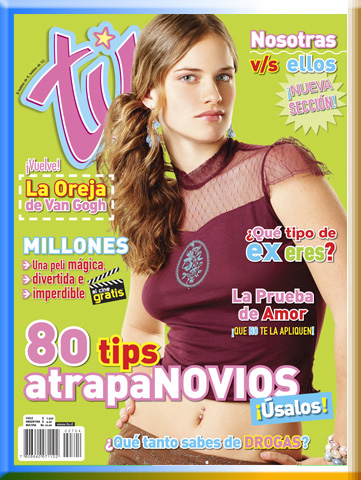 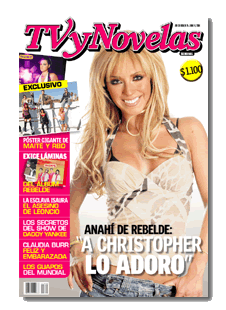 24
Revistas de Entretenimiento Juvenil
Top of Mind - General
La Onda
66%
Tú
6%
TV y Novelas
4%
Seventeen
7%
Gia
0%
Generación XXI
16%
Muestra =272 personas
25
67%
64%
28%
12%
9%
8%
4%
4%
1%
0%
3%
1%
Tú
Gia
Seventeen
Generación 
XXI
La Onda
TV y Novelas
Masculino
Femenino
Revistas de Entretenimiento JuvenilTop of Mind - Género
Muestra =272 personas
26
83%
11%
2%
2%
0%
3%
TV y Novelas
Seventeen
Gía
Generación XXI
La Onda
Tú
12 a 14 años
Revistas de Entretenimiento Juvenil
Top of Mind - Edad
Muestra =65 personas
27
68%
16%
8%
7%
1%
1%
TV y Novelas
Seventeen
Gia
Generación XXI
La Onda
Tú
15 a 17 años
Revistas de Entretenimiento Juvenil
Top of Mind - Edad
Muestra =90 personas
28
53%
20%
12%
8%
7%
0%
Generación XXI
La Onda
Tú
Gia
TV y Novelas
Seventeen
18 a 20 años
Revistas de Entretenimiento JuvenilTop of Mind - Edad
Muestra =75 personas
29
60%
17%
10%
7%
7%
0%
TV y Novelas
Seventeen
Gia
Generación XXI
La Onda
Tú
21 a 23 años
Revistas de Entretenimiento JuvenilTop of Mind - Edad
Muestra =42 personas
30
31
12%
No
88%
Si
Lectores de Revista "La Onda"
General
Muestra =272 personas
32
96%
86%
85%
84%
SI
SI
SI
SI
16%
15%
4%
14%
NO
NO
NO
NO
12 a 14 años
15 a 17 años
18 a 20 años
21 a 23 años
Lectores de Revista “La Onda”Edad
Muestra =272 personas
33
92%
78%
92%
89%
86%
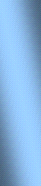 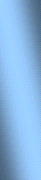 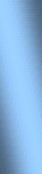 SI
SI
SI
SI
SI
22%
14%
8%
11%
8%
No
No
No
NO
NO
Alta
Media
Baja
FEMENINO
MASCULINO
Lectores de la Revista "La Onda“
Género				      Nivel Socioeconómico
Muestra =272 personas
Muestra =272 personas
34
Posicionamiento en el MercadoPalabras Espontáneas de los adolescentes.
35
Posicionamiento en el MercadoPalabras Espontáneas de los adolescentes.
36
Posicionamiento en el MercadoPalabras Espontáneas de los adolescentes.
37
38
Portada
Tamaño, ,Diagramación, 
Calidad de Papel, Promociones
7%
6%
Colores
No Lectores
3%
12%
Posters
Otros
16%
5%
Contenido
9%
Cancioneros
14%
Farándula
Chismes
20%
8%
Características de la Revista “La Onda”
General
Muestra =272 personas
39
Características de la Revista
Género
Otros
7%
5%
2%
Tamaño
2%
11%
Contenido
10%
23%
Farándula
23%
7%
Chismes
10%
18%
Cancioneros
15%
0%
Diagramación
1%
9%
Posters
21%
7%
Colores
3%
2%
Promociones
2%
4%
Calidad del papel
2%
11%
Portada
7%
Muestra =240 personas
40
Femenino
Masculino
Características de la Revista
Edad
Otros
4%
7%
Otros
Tamaño
2%
2%
Tamaño
Contenido
13%
7%
Contenido
Farándula
29%
23%
Farándula
Chismes
9%
7%
Chismes
Cancioneros
11%
20%
Cancioneros
Diagramación
0%
0%
Diagramación
Posters
20%
17%
Posters
Colores
0%
5%
Colores
Promociones
2%
1%
Promociones
Calidad del papel
2%
3%
Calidad del papel
Portada
9%
7%
Portada
12 a 14 años
15 a 17 años
41
Muestra = 55 personas
Muestra = 86 personas
Características de la Revista
Edad
6%
6%
Otros
Otros
3%
0%
Tamaño
Tamaño
14%
10%
Contenido
Contenido
25%
16%
Farándula
Farándula
11%
11%
Chismes
Chismes
8%
19%
Cancioneros
Cancioneros
3%
Diagramación
2%
Diagramación
19%
Posters
16%
Posters
8%
Colores
3%
Colores
3%
Promociones
2%
Promociones
0%
Calidad del papel
3%
Calidad del papel
0%
Portada
13%
Portada
21 a 23 años
18 a 20 años
42
Muestra = 63 personas
Muestra = 36 personas
43
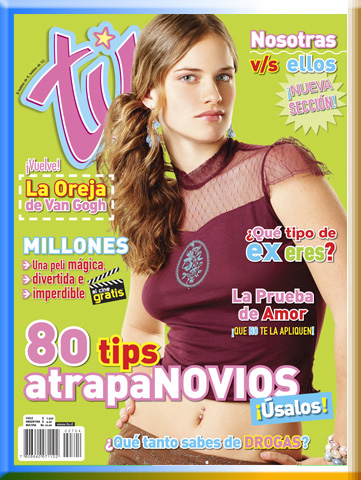 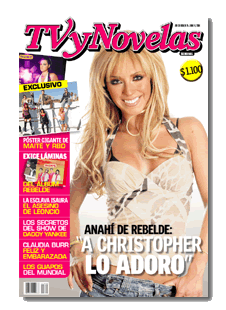 44
Generación XXI
8%
Indiferente
5%
No Lectores
12%
Seventeen
5%
La Onda
Tú
63%
5%
Tv y Novelas
2%
Comparación entre Revistas
Mejor Revista en General
Muestra =272 personas
45
Generación XXI
Indiferente
10%
9%
No lectores
12%
Gia
0%
Seventeen
3%
La Onda
Tú
64%
2%
Tv y Novelas
1%
Comparación de Revistas
Revista más Fácil de Encontrar
Muestra =272 personas
46
Generación XXI
10%
Indiferente
8%
No Lectores
12%
Seventeen
6%
La Onda
Tú
55%
8%
Tv y Novelas
1%
Comparación entre RevistasRevista que Guardarías Contigo
Muestra =272 personas
47
Generación XXI
14%
Indiferente
3%
No Lectores
12%
Seventeen
0%
Tú
0%
La Onda
Tv y Novelas
70%
1%
Comparación entre Revistas
Revista con Mejores Posters
Muestra =272 personas
48
Generación XXI
Indiferente
12%
8%
No Lectores
12%
Seventeen
1%
Tú
1%
Tv y Novelas
La Onda
1%
66%
Comparación entre Revistas
Revista con Mejor Cancionero
Muestra =272 personas
49
Indiferente
Generación XXI
15%
15%
No Lectores
12%
Gia
0%
Seventeen
5%
La Onda
Tú
44%
6%
Tv y Novelas
3%
Comparación entre Revistas
Revista con Mejor Diagramación
Muestra =272 personas
50
Generación XXI
Indiferente
15%
10%
No Lectores
12%
Seventeen
8%
La Onda
Tú
46%
5%
Tv y Novelas
3%
Comparación entre Revistas
Revista con Portada más Llamativa
Muestra =272 personas
51
Comparación entre Revistas
Revista con Logotipo Aburrido
No Lectores
Gia
12%
12%
Seventeen
10%
Indiferente
25%
Tú
11%
Tv y Novelas
Generación XXI
12%
10%
La Onda
8%
Muestra =272 personas
52
Generación XXI
Indiferente
18%
9%
No Lectores
12%
Gia
0%
Seventeen
4%
La Onda
Tú
50%
5%
Tv y Novelas
1%
Comparación entre RevistasRevista con el Tamaño Ideal
Muestra =272 personas
53
Tú
7%
Seventeen
Tv y Novelas
7%
3%
Gia
3%
No Lectores
12%
La Onda
Indiferente
49%
4%
Generación XXI
15%
Comparación entre Revistas
Revista con  Portada más Colorida
Muestra =272 personas
54
La Onda
Generación XXI
56%
17%
Indiferente
4%
No Lectores
12%
Tv y Novelas
Gia
2%
1%
Seventeen
6%
Tú
3%
Comparación entre Revistas
Revista con Mejores Fotografías
Muestra =272 personas
55
Tú
7%
Tv y Novelas
Seventeen
6%
7%
Gia
1%
No lectores
12%
La Onda
46%
Indiferente
7%
Generación XXI
14%
Comparación entre Revistas
Revista con Mejores Segmentos
Muestra =272 personas
56
Generación XXI
10%
Indiferente
8%
No Lectores
12%
Seventeen
6%
La Onda
Tú
55%
8%
Tv y Novelas
1%
Comparación entre Revista
Revista más Colorida
Muestra =272 personas
57
Generación XXI
Indiferente
15%
7%
No lectores
12%
Gia
0%
Seventeen
4%
La Onda
53%
Tú
3%
Tv y Novelas
7%
Comparación entre Revistas
Revista con Mejores Chismes
Muestra =272 personas
58
Indiferente
Generación XXI
14%
13%
No Lectores
12%
Gia
1%
Seventeen
3%
Tú
La Onda
1%
53%
Tv y Novelas
2%
Comparación entre Revistas
Revista con Mejores Promociones
Muestra =272 personas
59
Generación XXI
16%
Indiferente
5%
No Lectores
12%
Seventeen
4%
Tú
La Onda
3%
55%
Tv y Novelas
6%
Comparación entre RevistasRevista con Las Mejores Notas de Artistas
Muestra =272 personas
60
61
No lectores
Supermaxi
12%
21%
Otros
18%
NS/NR
Mi Comisariato
5%
24%
Tiendas
Farmacias
13%
7%
Puntos de Compra de la Revista "LA ONDA"
General
Muestra =272 personas
62
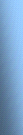 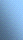 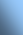 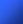 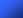 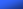 Puntos de Compra de la Revista "LA ONDA"
Nivel Socioeconómico
70%
33%
28%
26%
21%
18%
17%
16%
13%
13%
10%
8%
5%
5%
4%
4%
4%
4%
Alta
Media
Baja
Supermaxi
Mi Comisariato
Farmacias
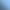 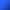 Tiendas
NS/NR
Otros
Muestra =240 personas
63
64
Medios de Comunicación
Periódicos
No lectores
8%
12%
Radio
Otros
6%
1%
Internet
13%
Celulares
27%
Televisión
Cine
30%
3%
Muestra =272 personas
65
66
No lectores
12%
Caro
Barato
26%
4%
Justo
58%
Percepción del Precio de Revista La Onda
Muestra =272 personas
67
Percepción del Precio de Revista La Onda
Nivel Socio Económico
69%
65%
61%
30%
30%
29%
9%
6%
1%
Alta
Media
Baja
Caro
Justo
Barato
Muestra =240 personas
68
69
No Lectores
12%
No
20%
Si
68%
Suscripción de la Revista
Muestra =272 personas
70
71
No Lectores
Descuentos en Compras
12%
14%
Descuentos en Conciertos
18%
Entradas al Cine
25%
Cenas con tus Artistas
17%
Descuentos en Discotecas
15%
Beneficios de Suscripción
Muestra =272 personas
72
Beneficios de Suscripción
Edad
31%
25%
18%
16%
9%
Descuentos
Entradas al
Descuentos
Cenas con
Descuentos
en compras
cine
en
tus artistas
en
discotecas
conciertos
Muestra =55 personas
12 a 14 años
73
Beneficios de Suscripción
Edad
24%
23%
20%
17%
15%
Descuentos
Entradas al
Descuentos
Cenas con
Descuentos
en compras
cine
en
tus artistas
en
discotecas
conciertos
Muestra =86 personas
15 a 17 años
74
Beneficios de Suscripción
Edad
37%
21%
19%
14%
10%
Descuentos
Entradas al
Descuentos
Cenas con
Descuentos
en compras
cine
en
tus artistas
en
discotecas
conciertos
Muestra =63 personas
75
18 a 20 años
Beneficios de Suscripción
Edad
36%
22%
22%
14%
6%
Descuentos
Entradas al
Descuentos
Cenas con
Descuentos
en compras
cine
en
tus artistas
en
discotecas
conciertos
76
Muestra =36 personas
21 a 23 años
77
No lectores
Si
12%
12%
No
76%
Visitas a la Página WEB
Muestra =272 personas
78
Percepción de Temas no Cubiertos
No lectores
12%
Si
29%
No
59%
Muestra =272 personas
79
Que se le agregaría o quitaría a la revista para que la compren mas?
Profundizar en la vida de los artistas
Poner mas canciones con música actualizada
Tips de Belleza
Mas publicidad en diversos canales
Que traigan obsequios
80
I N D I C E
3. Investigación Cualitativa
Introducción
Técnicas de Investigación
Revista "La Onda"
81
Investigación Cualitativa
Para analizar los datos anteriormente expresados se utilizaron:
1. Técnicas Proyectivas
   1.1 Collage
   1.2 Revista Ideal

2. Focus Group
       Se utilizo esta técnica para saber las diferentes opiniones del segmento ya establecido por la revista que eran las adolescentes de 12 a 17 anos y para el grupo de hombres de 20-23 para conocer sus necesidades para así aumentar la brecha de edades de mencionado segmento.

3. Entrevistas a Profundidad
82
1. Técnica Proyectiva
1.Collage
Cambio de Logotipo
Recordación Espontánea de temas que les gustaría que fueran incluidos en la revista
Belleza
Moda
Tecnologías
Ejercicios
Sexualidad
Viajes
Farras
83
1.Técnica Proyectiva
1.2 Revista Ideal
Cambio de Tamaño
Recordación espontánea de temas que les gustaría que se incluyan en la revista
Turismo
Comics
Temas Tabú
Sexualidad
Nutrición
Deportes Extremos
Formula 1
Entrevista a personas
Series de Televisión
84
2. Focus Group
2.1 Mujeres de 12 a 17 años de clase media

Cambio de tamaño para guardar en la mochila
Inclusión de segmento “Trágame Tierra”
Segmentos de sexualidad
Aceptación de una suscripción  a la revista con varios beneficios.
85
2. Focus Group
2.1 Hombres entre 18 y 23 años de clase media

Inclusión de temas tecnológicos
Inclusión de temas sobre la situación actual del mundo
Segmentos de sexualidad
Aumentar el tiraje mensual de la revista
Beneficios para la suscripción:
 Locales para comida
Descuentos en productos tecnológicos
Inclusión de partituras como valor agregado del cancionero
86
3. Entrevistas a profundidad
3.1 Hombres Clase alta de 12 a 20 años

Inclusión de temas tecnológicos, salud, deporte, gastronomía y ciencia.
Revista mas ordenada, ya que no incluye numeración 
Mas sobre artistas internacionales.
Opinan que la Revista va mas dirigida al segmento femenino
Beneficios para la suscripción:
 Locales para comida
 En cines
Locales de Ropa
87
3. Entrevistas a profundidad
3.1 Hombres Clase Media de 12 a 20 años

Profundizar  temas acerca tecnología y deporte.
Cambio de tamaño de la revista.
En publicidad detallar temas del contenido de la revista
Beneficios para la suscripción:
 Locales para comida
 Locales de Entretenimiento ( play Zone)
Cines
88
3. Entrevistas a profundidad
3.1 Mujeres Clase Alta de 12 a 20 años

Tamaño de letra de cancionero mas grande.
Póster que estén impresos de un solo lado.
Muchos temas generales, debe de profundizar mas.
Suscripción
Tips de belleza, Nutrición y Moda.
Revista es grande.
Guía de viajes.
89
3. Entrevistas a profundidad
3.1 Mujeres Clase Alta de 12 a 20 años

Tamaño de letra de cancionero mas grande.
Póster que estén impresos de un solo lado.
Muchos temas generales, debe de profundizar mas.
Suscripción
Tips de belleza, Nutrición y Moda.
Revista es grande.
Guía de viajes.
90
CONCLUSIONES
91
CONCLUSIONES
Preferencias del segmento  de 20 a 23 años están dirigidas a temas específicos de su interés relacionados con sus carreras o trabajos.

Posicionamiento en el mercado de los Jóvenes  la Revista La Onda es descrita  como chévere, Farándula, interesante, Divertida y Juvenil.

La Revista es reconocida como la que tiene los Mejores Póster, Cancioneros y por la facilidad de encontrar.

Para captar el segmento Masculino de 12 a 20 años hay que incluir temas de Deportes y tecnología.

Un valor adicional que se le puede agregar a la Revista es crear un sistema de Suscripción para que de esa manera exista una mayor distribución.
92
CONCLUSIONES
Uno de los medios que los jóvenes les gustaría recibir la noticia de la nueva edición seria mediante Vía Celular.

Los atributos del producto no se les debería cambiar nada ya que en todos recibieron los mas altos porcentajes.
93